“Because everybody does it” – student mobility as social norm? Case study Luxembourg
Emilia Kmiotek-Meier, M.A.
University of Luxembourg
Global Students: Mapping the Field of University Lives Research 
7-9 December 2017, University of Bielefeld, ZiF
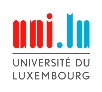 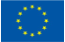 The research from the MOVE project leading to these results has received funding from Horizon 2020 under Grant Agreement N° 649263.
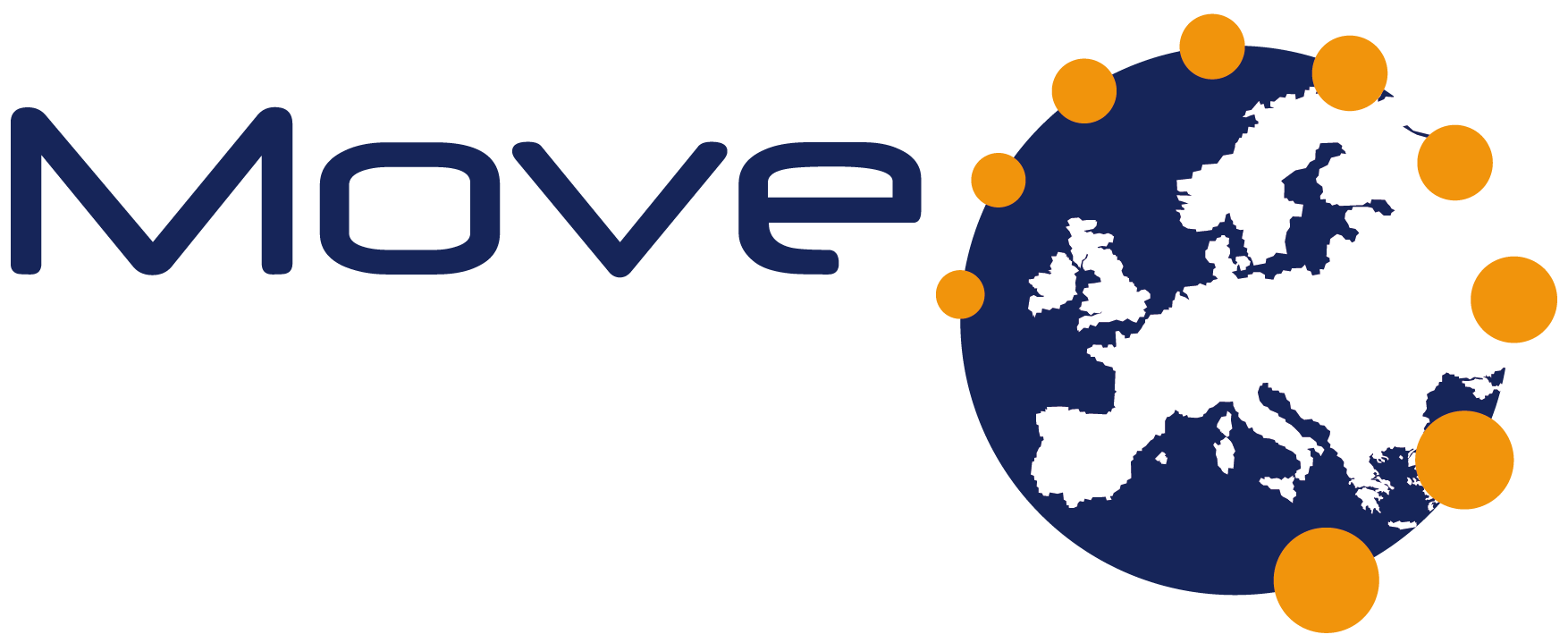 Student mobility in Luxembourg
2003 foundation of the University of Luxembourg

degree mobility from Luxembourg
75-80 % of all enrolled in tertiary education study abroad
mainly DE, FR, BE (language and geographical proximity)

credit mobility from Luxembourg
an obligatory semester abroad for undergraduates
mainly other EU-countries 

almost 100% student mobility from Luxembourg
2
Luxembourgish Student Associations
umbrella associations of Lux student unions in many (mostly) European cities
umbrella association ACEL - Cercles d’Etudiants Luxembourgeois
seen as elite formation / networking opportunity
e.g. REEL (Réunion Européenne des Etudiants Luxembourgeois) where students meet politics and industry stakeholders
former presidents of the associations -> careers in politics, prominent industrialists, entrepreneurs and lawyers
“promotion prospects of mostly male Luxembourgish student youth across a political spectrum from conservative Catholic to liberal Catholic” 


(Rohstock & Schreiber, 2013: 188ff)
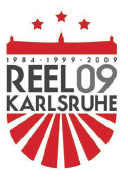 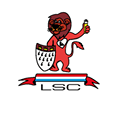 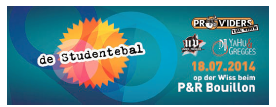 3
Outgoing student mobility in Luxembourg – national discourse
“I am – with endlessness fanatism - against  a Luxembourgish university, as I am afraid of blindness (German: Betriebsblindheit) of young Luxembourgers who have not studied abroad at least four years. I am afraid of the academic incest.” (Juncker 1997: 13, own translation)

for years: “migration of budding academics was considered a necessary requirement for an intellectual, cultural and scientific expansion of Luxembourg’s horizons and, thus, beneficial to the homeland.” (Rohstock & Schreiber, 2013: 175)

now: outgoing mobility linked with concepts such as knowledge economy and building of national elites, need for international know-how and networks brought into the country by Luxembourgish youth graduated from higher institutions abroad
(Kmiotek-Meier, Karl & Powell 2017) 

during the foundation of the University: resulting from tradition of study abroad an obligatory mobility semester for all undergraduates; not too many should stay at home to study -> international orientation
4
Students University of Luxembourg
N=6153
5
Mobility as normality?
Discourse:
Outgoing mobility of Luxembourgish students seen as
needed / traditional / normal / good (but for who?)


Questions:
But what about young people? 
-> until foundation of the UL : a norm – a must – no alternative
-> now: ?
How do young people relate to (forced) student mobility? 
How does it fit with the national discourse on it?
6
Data overview
7
Data overview
8
Findings: survey
9
Findings: survey
10
Findings: narrations - degree
Strong similarities between narrations of young people and the national discourse: ALL degree mobile students refer to idea of studying abroad in Luxembourg as normal

“All have studied abroad” (Anna, degree mobility)

“I think if one went to Luxembourgish school, it was rather interesting for the most to study abroad, at least in the close-abroad, because Luxembourg has only one uni and it is very small (…) For me it was not an option to study in Luxembourg, it was just normal to go abroad” (Celine, degree mobility)

“I have registered at Uni.lu but as an emergency option… because I think a lot of us in Luxembourg want to leave someday [for study] (…) you did not want to be the one who stays at the Uni.lu” (Ingo, degree mobility)

-> referring to collective narration (“all”, “we”, …)
-> peers oriented /  siblings/parents
11
Findings: narrations - degree
The social norm to go abroad: yes … reason(s): ?

Discourse: 
strong knowledge-based economy, prosperity, know-how -> country level

Students: 
personal development, freedom, being autonomous and independent, mostly in regard to their parents
open-mindedness, new cultures, new people, new horizons
leaving SMALL Luxembourg for some time, enormous social control 

reason(s): DIFFERENT
12
Findings: narrations - credit
All interviewees from UL (credit mobility) have considered, have applied to or have studied abroad
the first idea was never the UL

BUT

divided opinions about the mobility imperative in Luxembourg among credit mobile students
13
Findings: narrations - credit
14
Findings: Luxembourg
New actor: the UL opened new degrees of freedom -> new strategies
 questioning the “normality” and the idea of student mobility

Redefining the idea of forced mobility -> redefining the Luxembourgish idea of study in general…
	hitherto study = stay abroad

It is becoming legitim to study in Luxembourg
at least a part of the studies
at least in some professions
 
HOWEVER
still, more common to study abroad the entire programme

 …let’s see in 10 years:>
15
Discussion
Study abroad as social norm? probably not only in Lux… which levels? 
-> country / supra-national
-> subject (Petzold & Peter, 2015)
-> class / social status 
-> profession (law?)?
-> ??

Transformations due to?
-> mass education?
-> new institutions (as UL)
-> legislation (why?)
 
sanctions???
16
References
Juncker, J.-C. (1997): Mit Sozialklauseln die Globalisierung abfedern. Ein forum-
Gespräch mit Premierminister Jean-Claude Juncker, In: forum, Nr. 175, S. 5–15.

Kmiotek-Meier, E., U. Karl & J. Powell (2017): Agenda for now and future – International Student Mobility in Luxembourg. Case study: Luxembourg (Manuscript in preparation).

Petzold, K., & Peter, T. (2015). The social norm to study abroad: determinants and effects. Higher Education, 69, 885–900.

Rohstock, A., & Schreiber, C. (2012). The Grand Duchy on the Grand Tour: a historical study of student migration in Luxembourg. Paedagogica Historica: International Journal of the History of Education, 49(2), 174–193. https://doi.org/10.1080/00309230.2012.701221
17
Thank you for your attention!
Contact: 
Emilia Kmiotek-Meier 
emilia.kmiotek@uni.lu
University of Luxembourg
Faculté des Lettres, des Sciences Humaines, 
des Arts et des Sciences de l'Education

Institute of Geography and Spatial Planning
http://www.move-project.eu
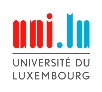 FINAL CONFERENCE
Youth Mobility and Migration in Europe – Keep on Moving?Pathways, Institutions and Structural Effects of Youth Mobility in Europe 
7th – 9th of March 2018 University of Luxembourg
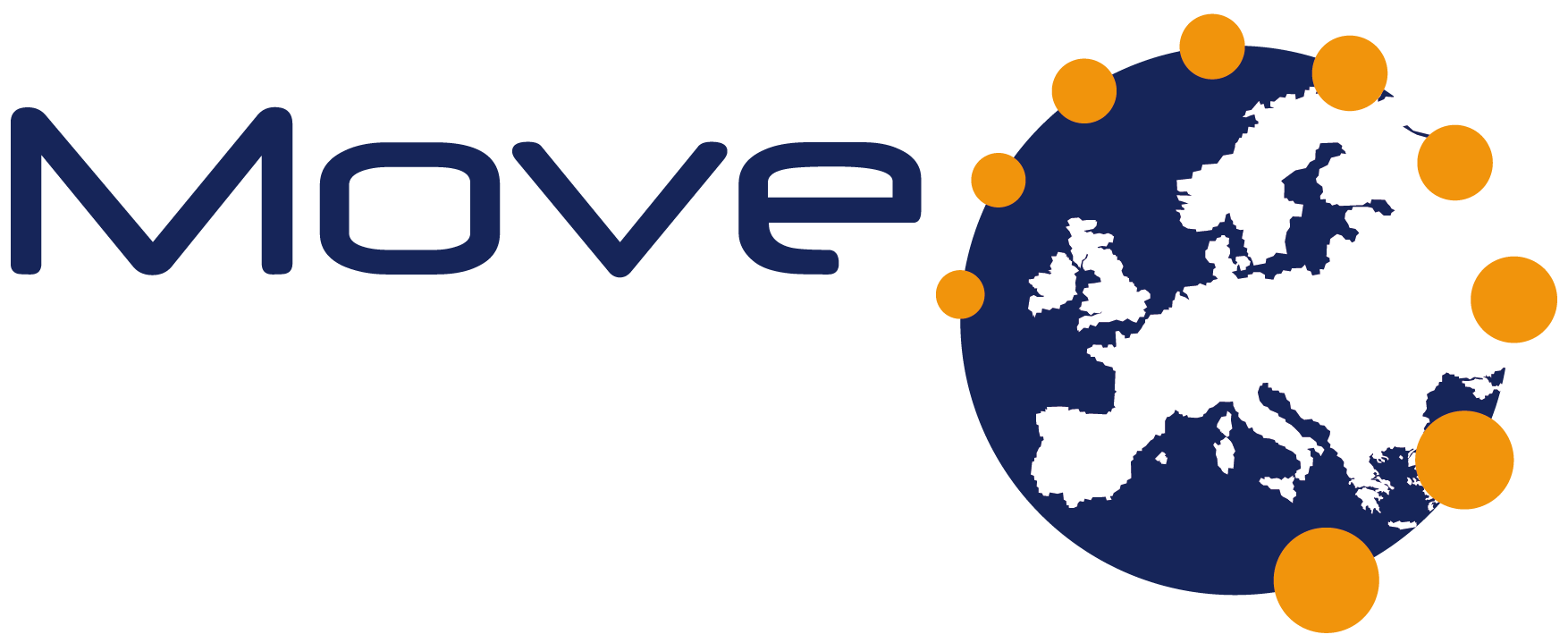 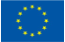 The research from the MOVE project leading to these results has received funding from Horizon 2020 under Grant Agreement N° 649263.
18